The Development of Intervention Toolkits for Non-Specialized Personnel and Families of Children with Autism Spectrum Disorder in La Paz, Bolivia
Margaret Mahoney, OTDS 
Faculty Mentor: Dr. Zesarae Bodie, OTD, MPH, OTR/L
Site Mentor: Dra. Cecilia Uribe 
Capstone Site: Child Family Health International
04/24/2024                                       Occupational Therapy Doctoral Capstone Defense
BACKGROUND AND SIGNIFICANCE
ASD is characterized by difficulty with social communication and repetitive/inflexible behaviors (IDC-11, 2022).
Much of ASD research and interventions have yet to be implemented in Bolivia (CDC, 2014).
PMIs are being heralded as a promising approach for this population (Gillespie-Lynch & Brezis, 2018).
[Speaker Notes: PULL POINTS OVER FROM NEEDS ASSESSMENT
-carry over into the home is essential otherwise it is more difficult for any change in behavior
Reduces occupational engagement 
Carry over of interventions into the home is crucial  
-there are barriers such as geography, low ratio of healthcare personnel to patients, no OTs 
Limited resources, lack of therapy services 
Children with ASD less access to services 
-previous research has shown benefits in PMIs
Reduces barriers to services 
Increases confidence in supporting 

2)Healthcare providers in Bolivia reported that the majority of parents did not know typical development nor symptoms of ASD. 
3)The needs assessment showed that majority of people believed that PMIs could help overcome barriers to access to services. And majority of parents reported that they would feel comfortable using a PMI 
3) one healthcare provider in Bolivia even cited “training primary caregivers as co-therapists” as an option for improving options for families of children with ASD]
PROJECT PURPOSE AND AIMS
To enhance the occupational engagement and quality of life for children with ASD and their families in La Paz, Bolivia through the creation of toolkits/resources for non-specialized personnel.
Purpose:
Knowledge Acquirement
Toolkit 
Development
Cultural/Language 
Attunement
Knowledge on health and educational systems in place for children with ASD and their families
Enhance Spanish-speaking abilities and cultural responsiveness within Latin America
Develop and implement toolkits/resources to aid non-specialized personnel and families of children with ASD
[Speaker Notes: **Add purpose Through the creation of toolkits for non-specialized personnel (e.g., parents, teachers), the purpose of this QI project is to enhance the occupational engagement and quality of life for children with ASD and their families in La Paz, Bolivia.
Acquire in-depth knowledge on the Bolivian health and educational systems that are currently in place for supporting children with ASD and their families.
Further develop my Spanish-speaking abilities and cultural responsiveness within Latin America.
Engage in the development and implementation of evidence-based toolkits and resources among health and educational personnel to aid non-specialized personnel and families of children with ASD.]
PEOP MODEL
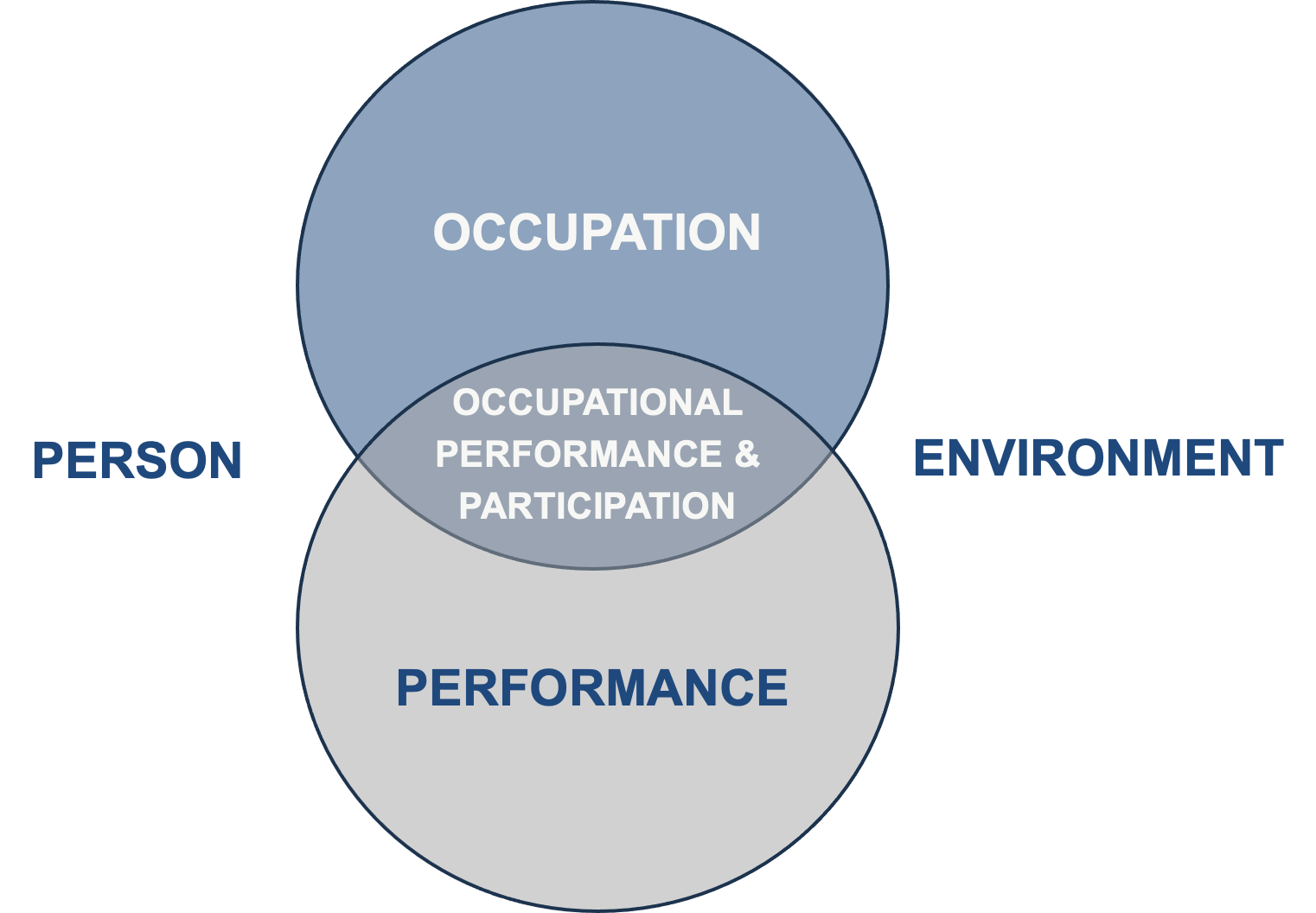 WELL-BEING
QUALITY OF LIFE
[Speaker Notes: The interaction between the person and environmental components positively or negatively influences occupational performance
(1) characteristics of the person (including physiological, psychological, motor, sensory/perceptual, cognitive, or spiritual), (2) features of the environment (including cultural, social support, social determinants, and social capital, physical and natural environments, health education and public policy, assistive technology), and (3) characteristics of the activity, task, or role.

Not only impacts child with ASD in terms of their intrinsic traits and environment can determine their performance, but also the families and teachers of children with ASD in terms of how the environment influences their performance in understanding and supporting their child with ASD.]
STAKEHOLDERS
CHILDREN WITH ASD AND THEIR FAMILIES
OTHER HEALTHCARE PROVIDERS
At clinical sites (Virgen Niña and CEREFE Center)
Shared with other families
PTs
SLPs
Doctors
06
01
VIRGEN NIÑA AND CEREFE CENTER
CHILD FAMILY HEALTH INTERNATIONAL
Students
OT, autism specialist
Staff
Teachers 
Volunteers
05
02
Site mentor 
La Paz program
OT STUDENTS
04
03
NC PARTNERS OF THE AMERICAS
At OT programs
Partners with Bolivia
[Speaker Notes: -Clinical sites: Virgen Niña and CEREFE Center]
METHODS
Quality Improvement
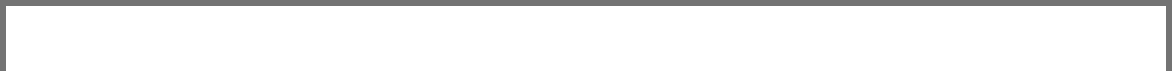 Pre-Toolkit 
Design: Cross-sectional mixed-methods
Post-Toolkit 
Design: Cross-sectional mixed-methods
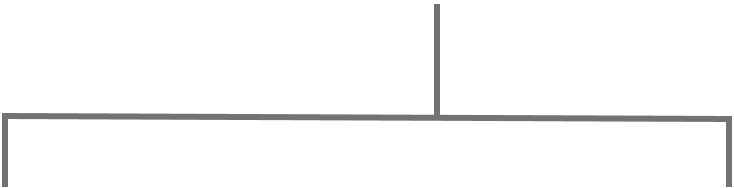 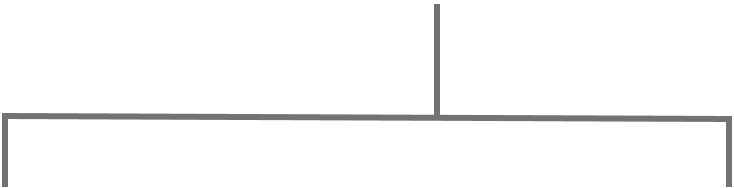 Data Collection
Parents (n=5): Pre-survey

Teachers/Therapists: Observations and feedback
Data Analysis
Quantitative data: Descriptive statistics
 
Qualitative data: Summative content analysis
Data Collection
Healthcare providers at sites (n=5): Post-survey and feedback
Data Analysis
Quantitative data: Descriptive statistics
 
Qualitative data: Thematic analysis
[Speaker Notes: Pre-survey and discussion]
PRE-TOOLKIT SURVEY
Survey administered to parents at therapy sites (n=5)
Virgen Niña and CEREFE Center
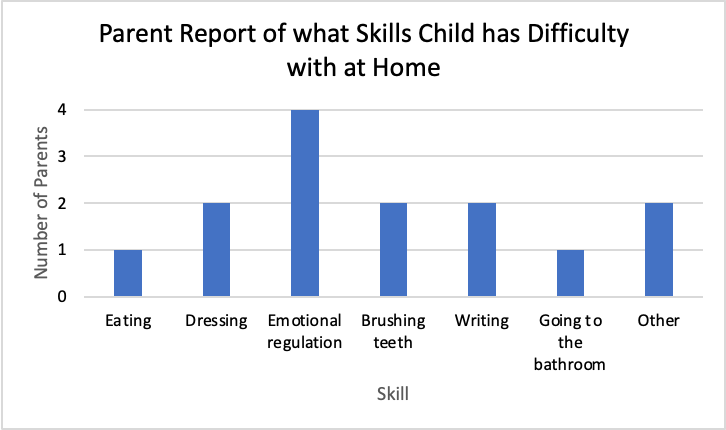 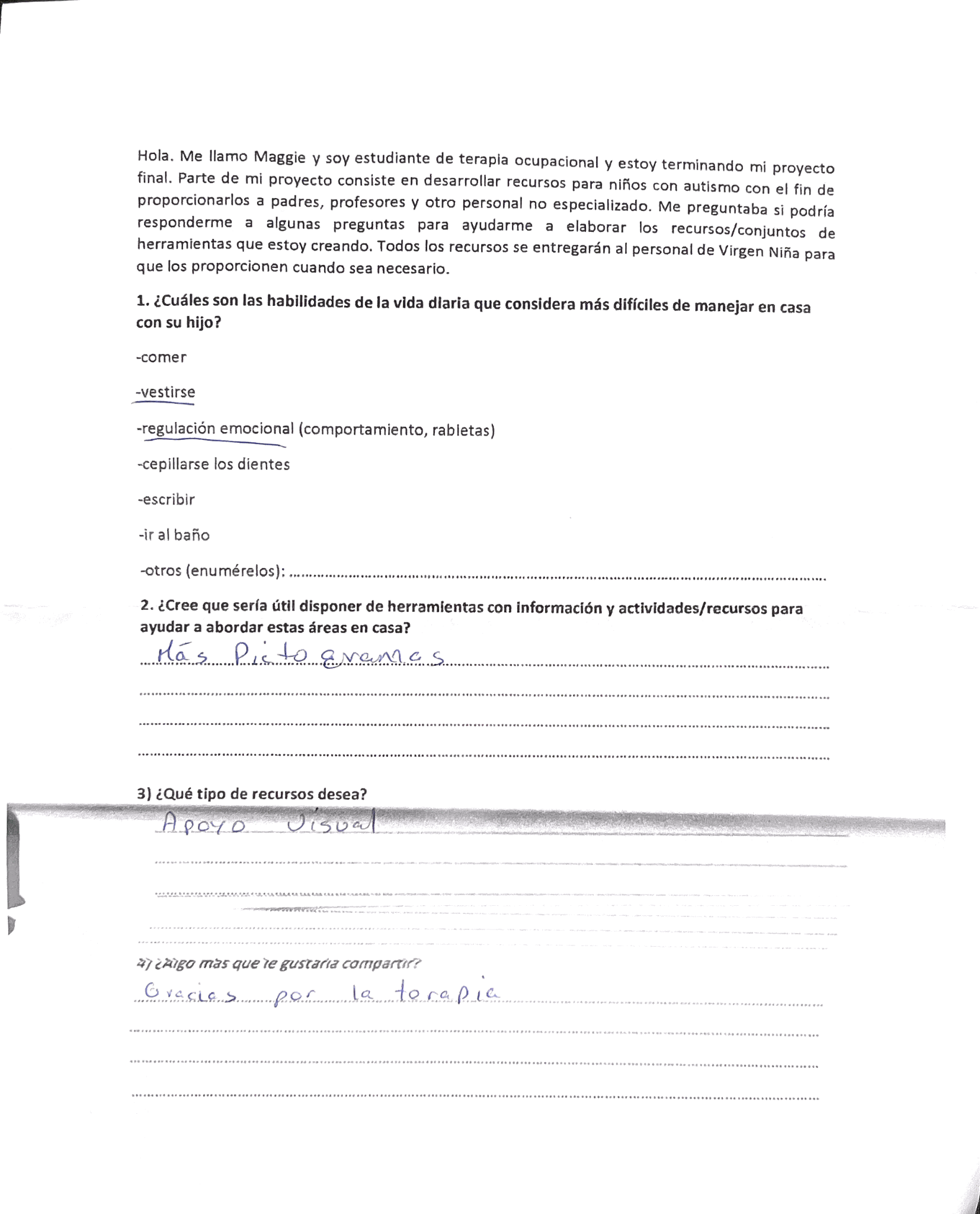 *”Other” was “Communication”
[Speaker Notes: Post-survey]
CAPSTONE EXPERIENCE AND DELIVERABLES
DELIVERABLES
EXPERIENCE
Essay on the healthcare and educational systems in Bolivia and the implications on children with ASD 
Toolkits/resources for non-specialized personnel 
Zones of Regulation 
Brushing Teeth 
Food/Feeding 
Clothes/Dressing 
Resources for the Classroom
Time at clinical sites 
Hospital del Niño 
Primary Care Clinic in Bella Vista 
Virgen Niña 
CEREFE Center 
Spanish classes 
Cultural activities 
Meetings with local and medical coordinator 
Healthcare 
History and culture
TIMELINE OF CAPSTONE EXPERIENCE
WEEK 1 - 4
WEEK 8 - 10
WEEK 11 - 14
Learn about the healthcare system
Develop toolkits/resources
Collect and analyze data
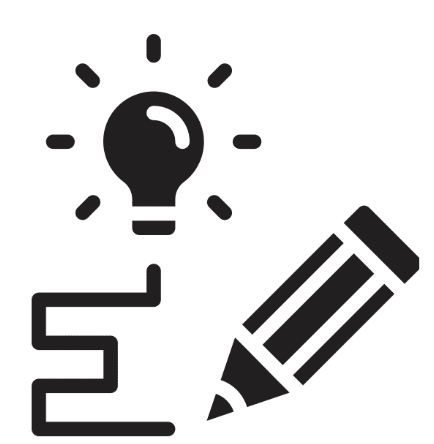 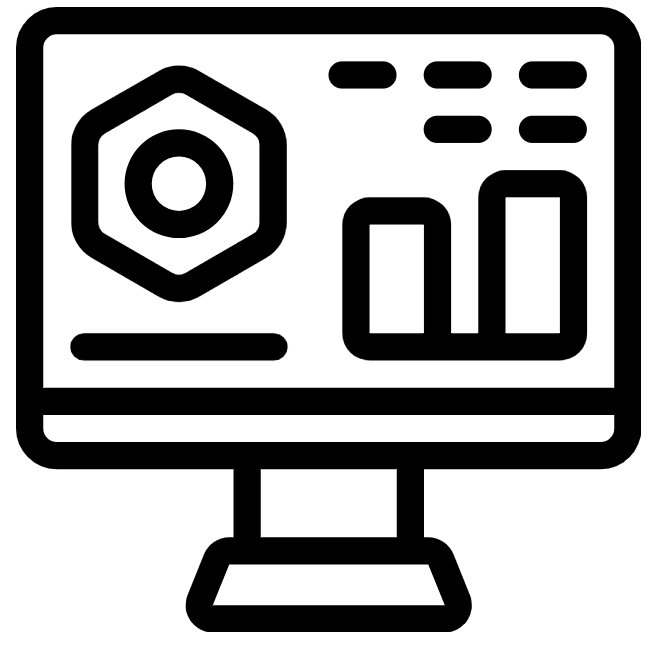 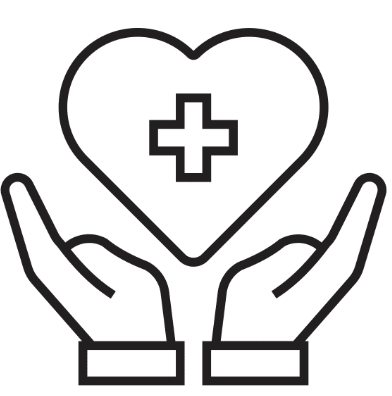 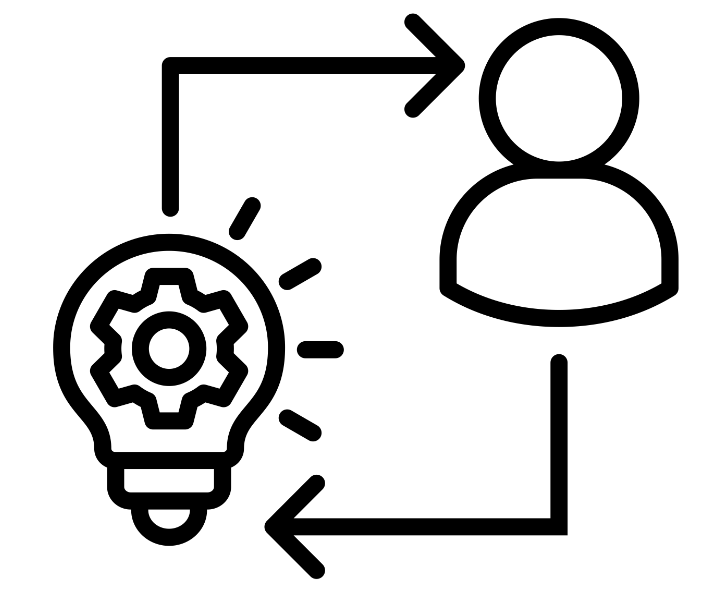 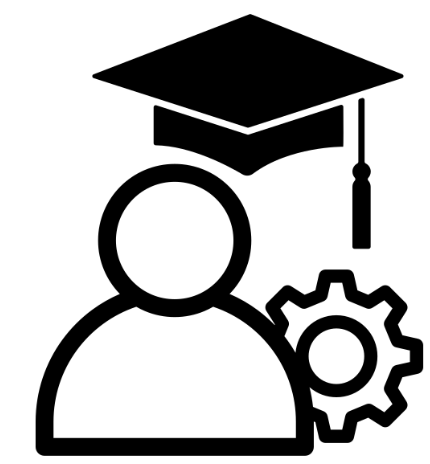 WEEK 4 - 8
WEEK 10 - 11
Implement toolkits/resources
Learn about the educational system and therapy sites
Learn about the history, culture, and language
[Speaker Notes: Don’t know if i need this slide?]
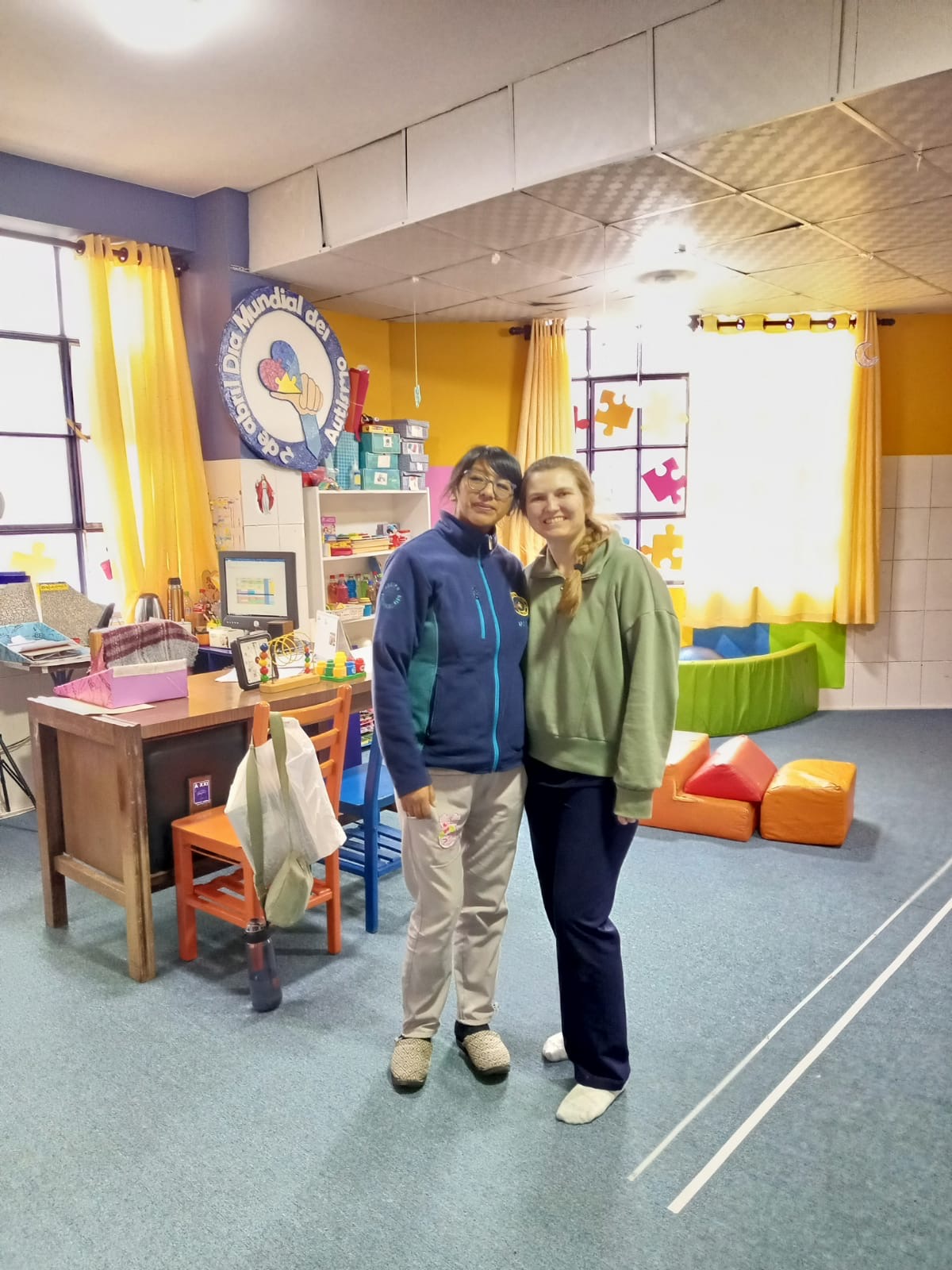 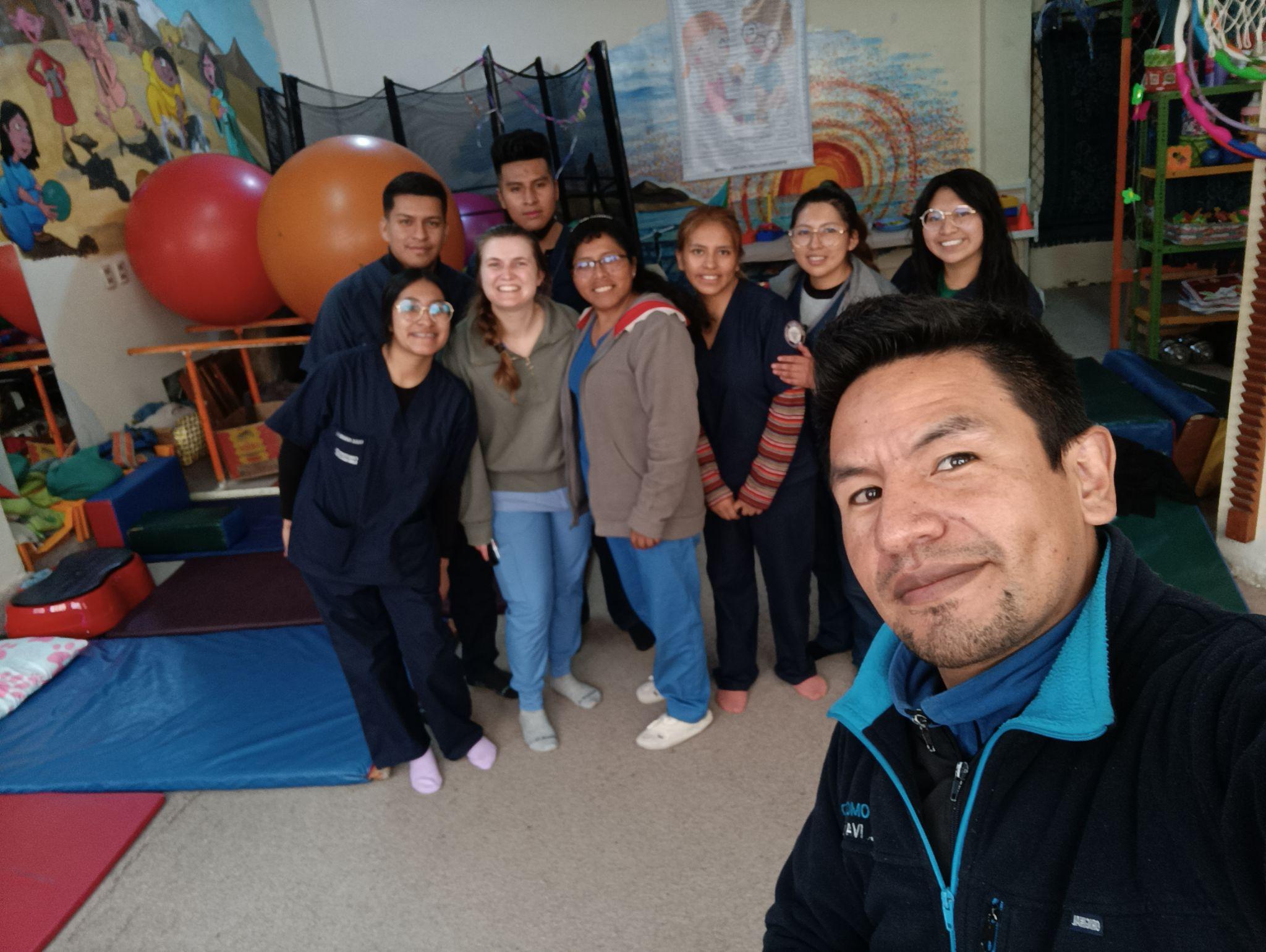 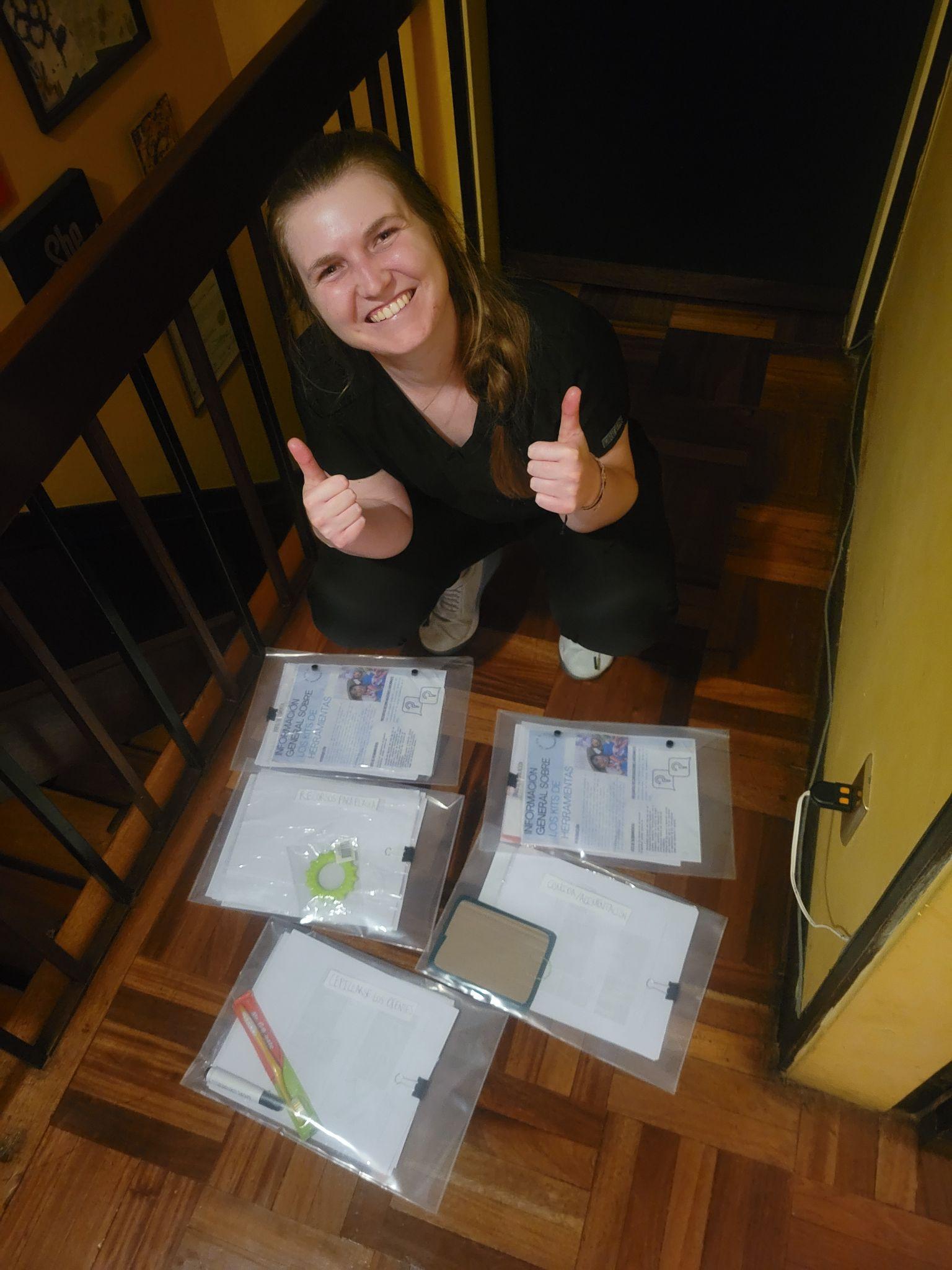 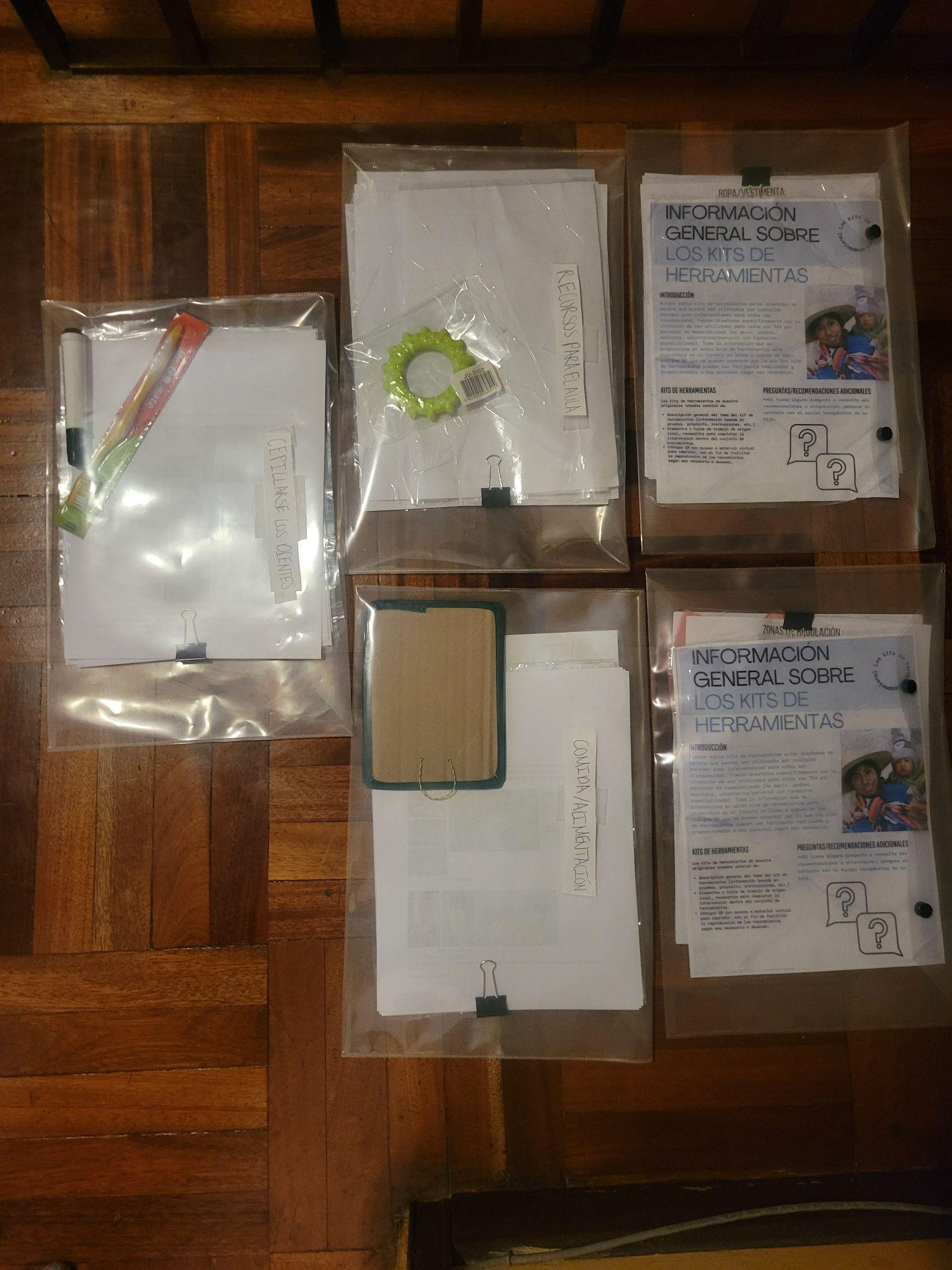 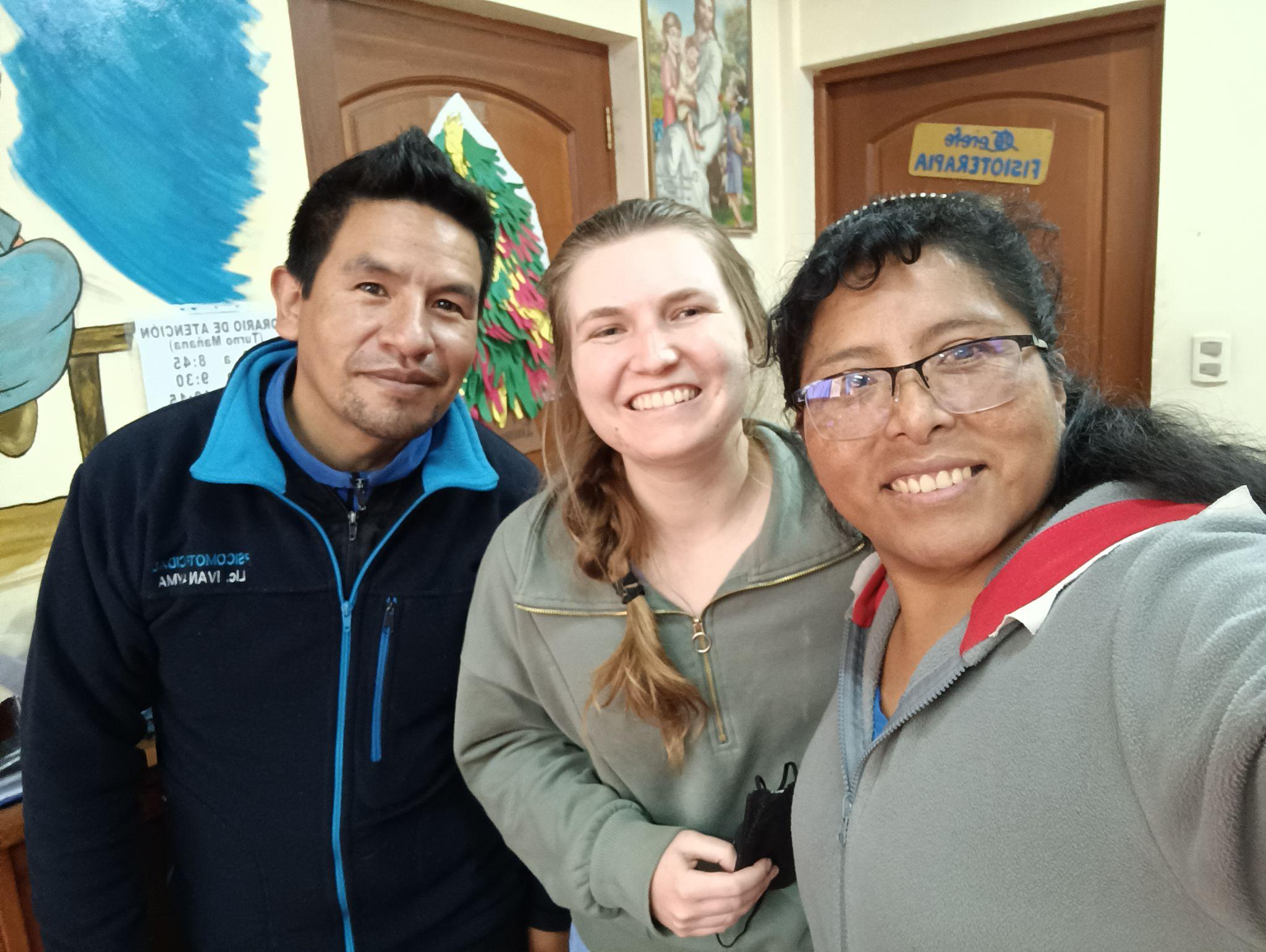 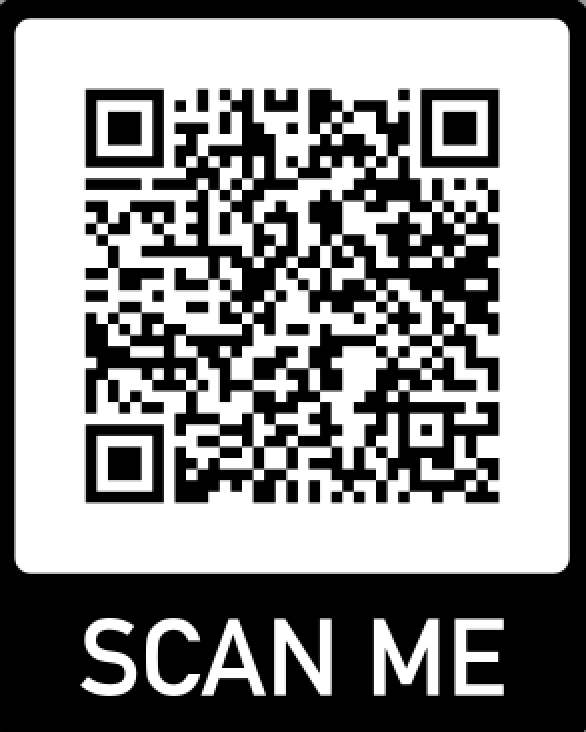 LINK TO ESSAY
Capstone Deliverable
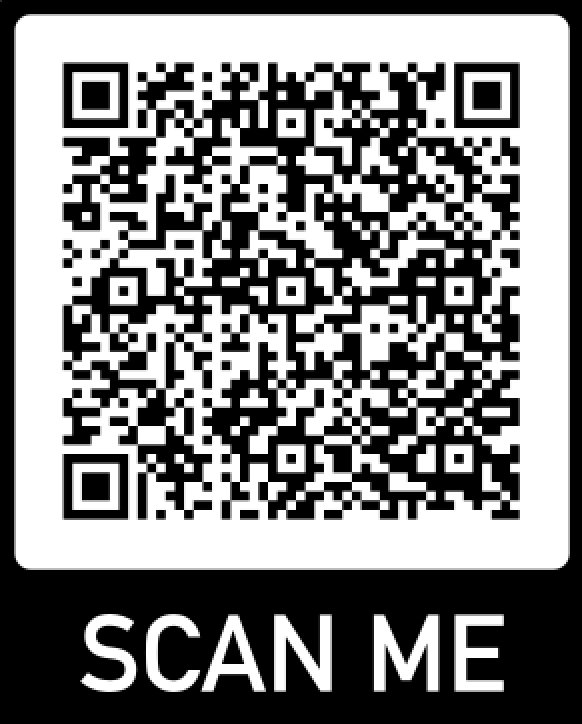 LINK TO TOOLKITS
Capstone Deliverable
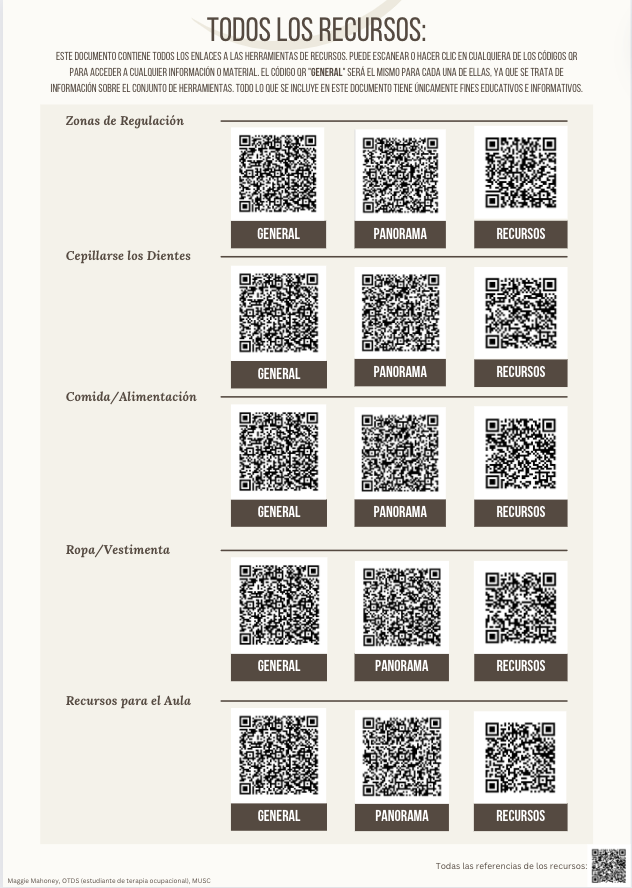 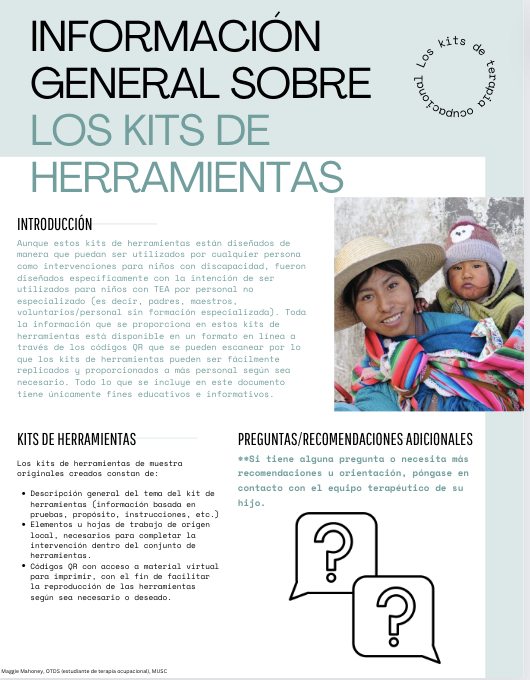 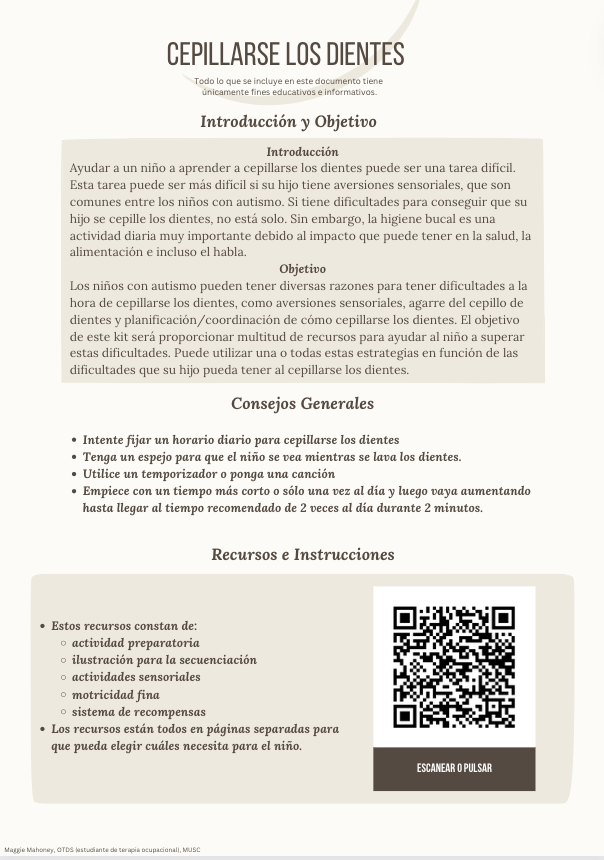 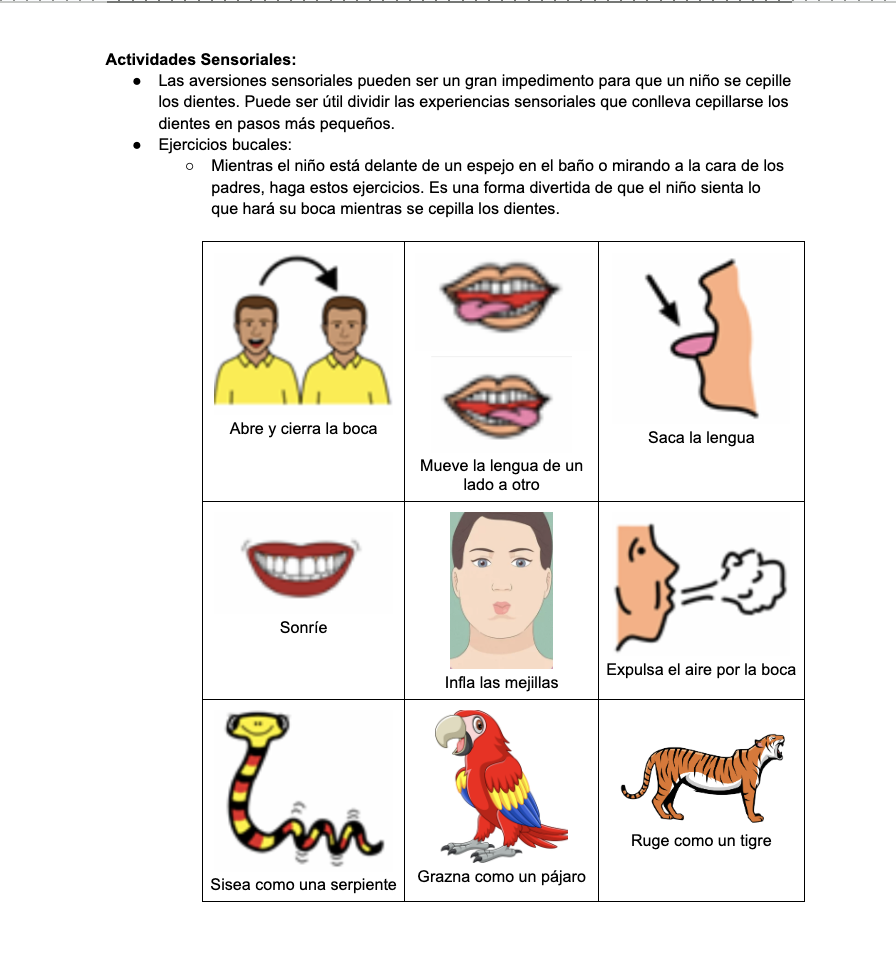 EVALUATION AND EFFECTIVENESS
100%
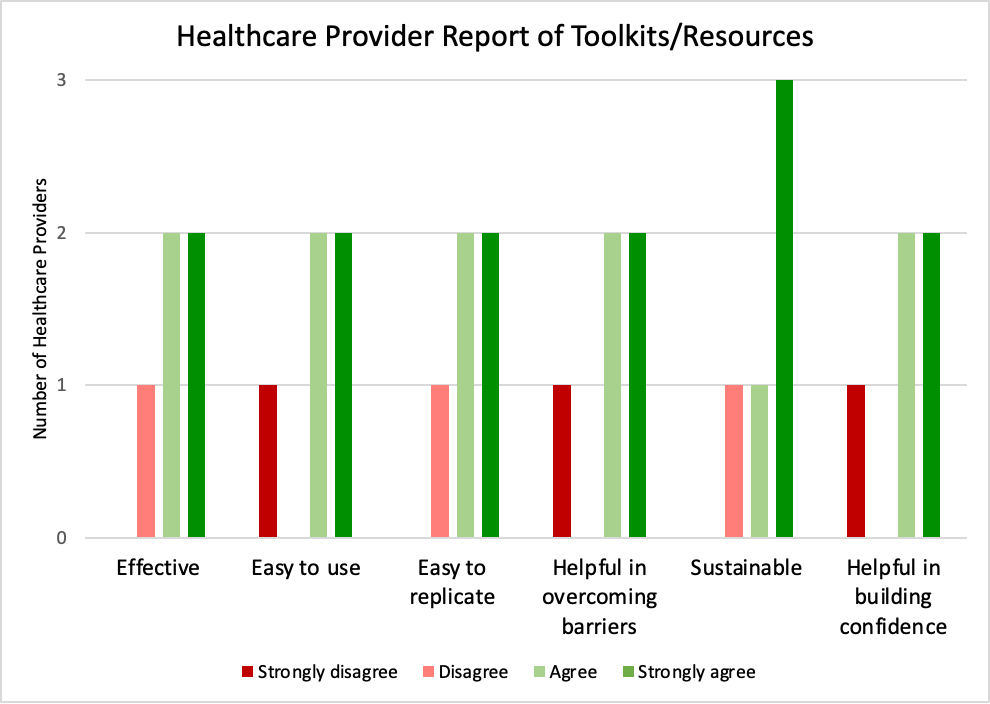 Ranked the toolkits/resources as helpful/very helpful (n= 5)
100%
Ranked that they are likely/very likely to use and share these toolkits/resources (n=5)
EVALUATION AND EFFECTIVENESS
[Speaker Notes: Tie into impact/sustainability 
Practical/useful; Easy 
Difficulty for parents to understand; Reading comprehension
More didactic and visuals; Find a way to promote platform]
STRENGTHS AND LIMITATIONS
Strengths: 
Continual ability to update/modify 
Improved sustainability 
Multiple formats to enhance replicability 
Digestible formats with ability to choose specific topics
Limitations: 
Small sample size 
Short duration of time post-implementation 
Unable to survey target population directly
Language and cultural differences
POTENTIAL IMPACTS AND IMPACT ON OT
LOCAL
Support Spanish-speaking population of children with ASD and their families 
Provide information to NC Partners of the Americas
GLOBAL
Reduce impacts of barriers related to low SES and lack of therapy services
Improve access to information on ASD to non-specialized personnel 
Support education of OT students in Bolivia
[Speaker Notes: International Occupational Therapy: addresses community concerns, contributing to sustainable health and well-being.]
RECOMMENDATIONS FOR SITE
Share toolkits/resources with non-specialized personnel 
Teachers, parents, etc. 

Adjust classrooms/therapy spaces based on “Resources for the Classroom” toolkit 

Contact for further modifications/suggestions for toolkits 

Continue inter-collaboration between therapy sites
CONCLUSION AND FUTURE DIRECTIONS
OUTCOMES: 
Successful development and implementation of toolkits/resources at sites

Healthcare providers viewed the toolkits/resources as a useful and effective option for non-specialized personnel 

Opportunity to address gaps surrounding access to clinic-based services and availability of OT-based interventions/information 

FUTURE DIRECTIONS: 
Direct implementation of toolkits/resources among target population 
Presentations, videos, etc. 

Local use of toolkits/resources
[Speaker Notes: Which helps to achieve the purpose of this QI project by improving occupational engagement and QoL for children with ASD and their families]
ACKNOWLEDGEMENTS
Faculty Mentor: Dr. Zesarae Bodie and Dr. Patty Coker-Bolt
Site Mentor & Medical Coordinator: Dra. Cecilia Uribe
Site Healthcare Professionals: Dra. Claudia Hernandez, Dra. Veronica Champi, Patricia Claudia, Otilia Yanque, and Valeska Carvajal
Local Coordinator: Gonzalo Claure
Spanish Instructor: Maria Osinaga
Local Tour Guide and Cultural and Conservation Expert: Beto Espinoza 
Translator Assistance: Abi Mendoza, Andrés González, and Susan Dempsey 
Host Family: Ana Paola Lorberg, Belén Lorberg, and Forest (dog)
REFERENCES
Centers for Disease Control and Prevention. (2014). Prevalence of autism spectrum disorder among children aged 8 years—Autism and Developmental Disabilities Monitoring Network, 11 sites, United States, 2010. Morbidity and Mortality Weekly Report, 63, 1-21. Retrieved from http://www.cdc.gov/mmwr/preview/mmwrhtml/ss6302a1.htm
Gillespie-Lynch, K., & Brezis, R. (2018). Parent-Implemented Interventions Around the Globe. Handbook of Parent-Implemented Interventions for Very Young Children with Autism (pp. 359-383). Springer International Publishing. 10.1007/978-3-319-90994-3_22
ICD-11 for Mortality and Morbidity Statistics. (2022). 6A02 Autism Spectrum Disorder. International Classification of Disease. https://icd.who.int/browse11/l-m/en#/http%253a%252f%252fid.who.int%252ficd%252fentity%252f437815624
THANKS!
Let me know if you have any questions!